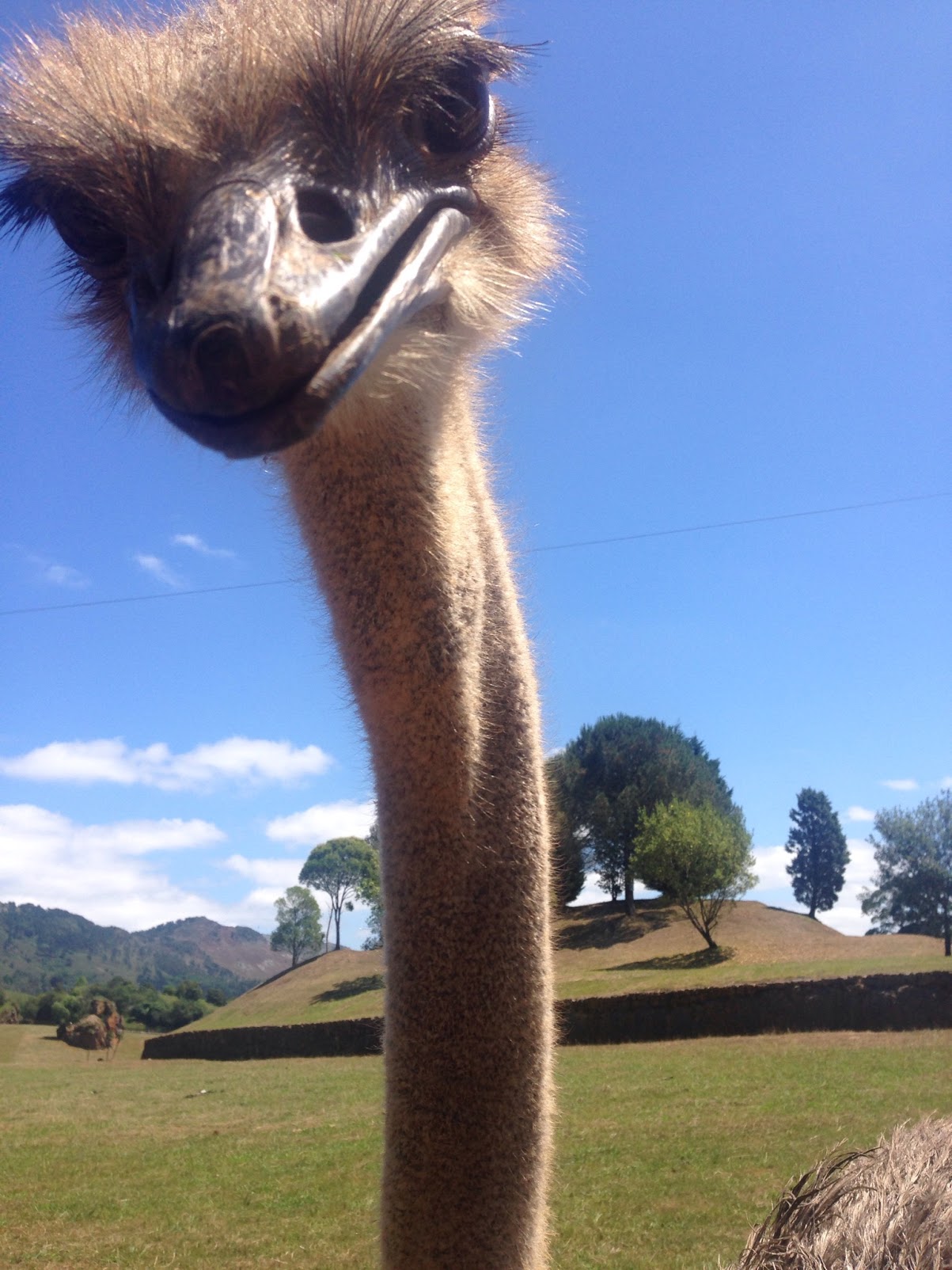 Haal eruit wat erin zit
Statenlidnu
April 2018
Henk Boshove06 51369916info@BusinessAct.nl
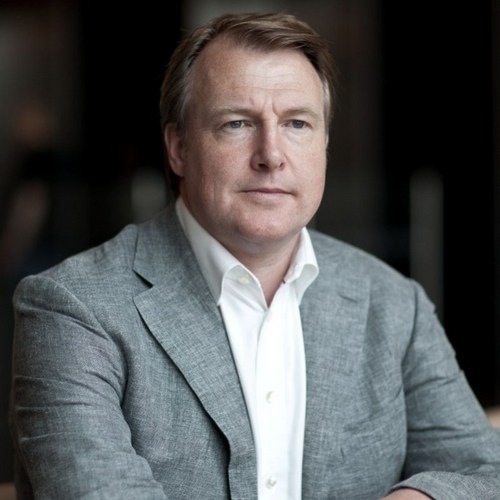 2
Provinciale planning & control (P&C) documentenWaarom is het zo complex en zo veel?Waarom steken PS, GS, Organisatie er zoveel tijd in?
Henk Boshove
Statenlidnu april 2018
??
3
Begin with the end in mind (LAATSTE SHEET)
Henk Boshove
Statenlidnu april 2018
In Statenbesluiten moet de juiste basis liggen voor goede sturing, planning, control
Check dat de basis uit Statenbesluiten op juiste wijze zijn vertaald in P&C
P&C is hulpmiddel, géén doel op zich. Behandel & bekijk P&C documenten ook zo
Zoek en ontdek de samenhang tussen onderdelen binnen P&C documenten

Lees nooit één document in de P&C cyclus afzonderlijk (combineer binnen de P&C cyclus)
Laat je niet vangen in de vaste opzet P&C cyclus en documenten (wees creatief er omheen)
Laat je niet teveel afleiden door de waan van de dag of wat het College presenteert
FOCUS op thema’s en onderwerpen en blijf hieraan vasthouden dwars door P&C cyclus heen
4
Wat staat er vandaag op de planning?
Henk Boshove
Statenlidnu april 2018
BLOK 2
Reserves & Voorzieningen? Programma erbij!
BLOK 3
Gebruik die Prachtige Paragrafen
BLOK 1
Samenhang binnen P&C zien, begrijpen, benutten
5
Henk Boshove
Statenlidnu april 2018
Vooruit
Kijken & plannen
6
Samenhang binnen P & C (1)
Henk Boshove
Statenlidnu april 2018
TIP: Bekijk nooit één stuk apart. Zoek altijd logische samenhang EN een breed (tijd) perspectief
Samenhang is extreem belangrijk
Samenhang binnen P & C (2)
2e voortgangsrapportage 2017 Drenthe
Jaarrekening 2017 Prv Drenthe
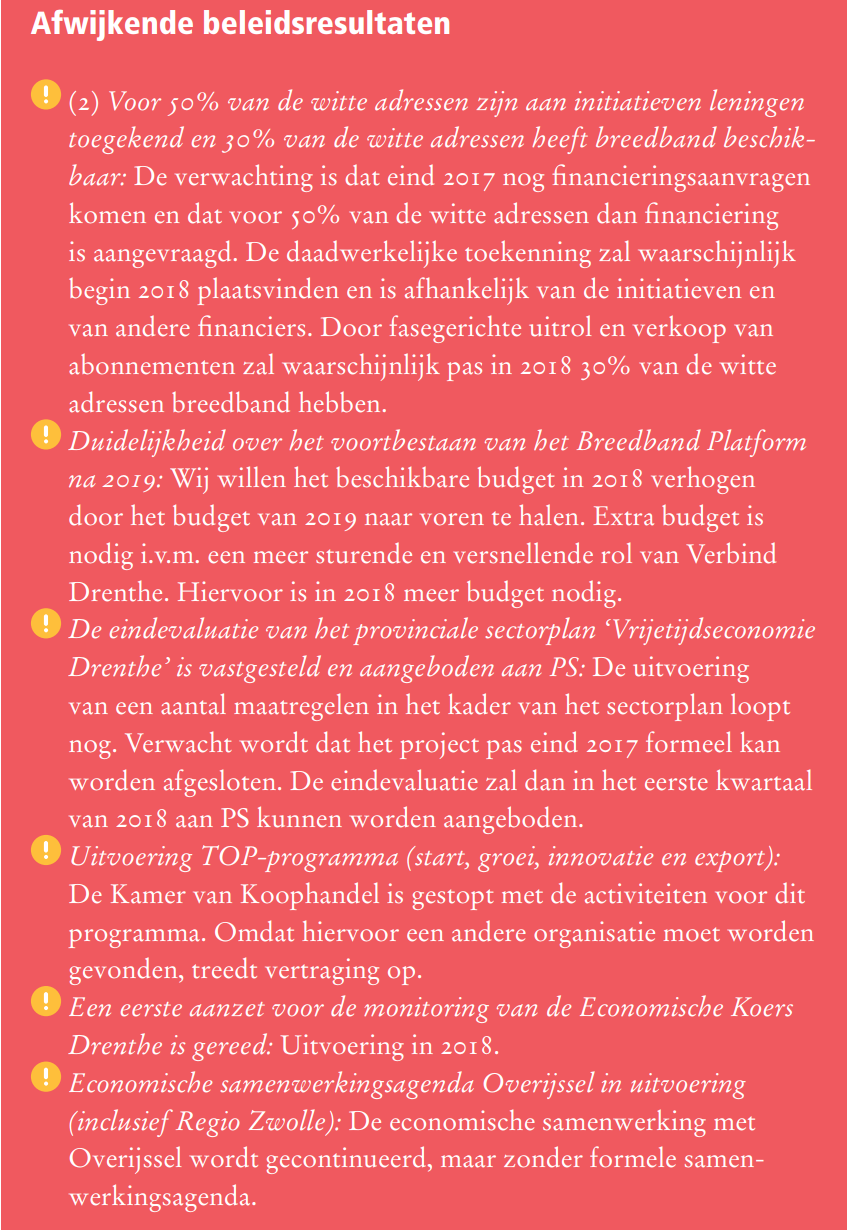 7
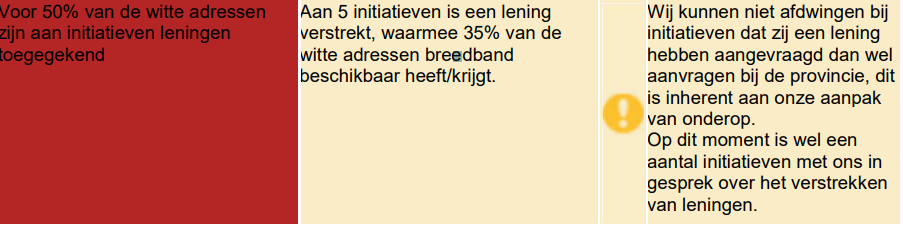 Henk Boshove
Statenlidnu april 2018
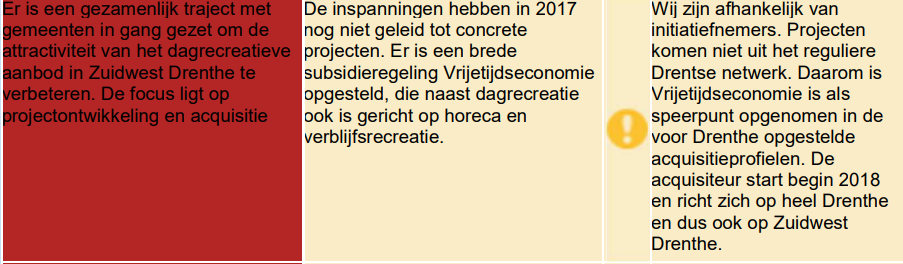 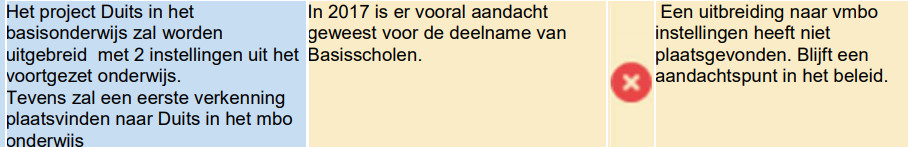 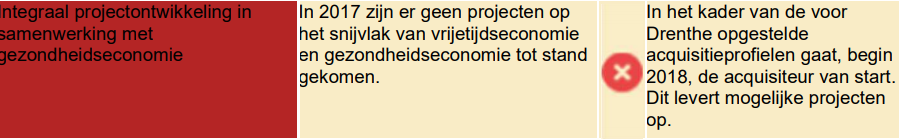 Samenhang binnen P & C (3)
Control F + FOCUS
8
Henk Boshove
Statenlidnu april 2018
Als je met de zoekfunctie Control F door een PDF document gaat, kun je makkelijk zoeken naar (combinaties van) woorden 

Bijvoorbeeld in de begroting / voortgangsrapportages / jaarverslaggeving naar SNN. Op die manier zie je in welke beleidsdocumenten, programma’s, reserves/voorzieningen, paragrafen en andere onderdelen hierover geschreven wordt. 

Doe je dat bij Drenthe dan zie je oa risico van ca € 0,5 mln in paragraaf verbonden partijen inzake SNN. Onduidelijk is waar dit risico terecht komt ALS het zich voordoet.Ten last van wel programma of welke reserve? 
Aangenomen mag worden dat risico desnoods in het weerstandsvermogen is afgedekt. Het zit echter niet bij de in de paragraaf weerstandsvermogen opgenomentop 10 aan risico’s. Je zou dat de integrale lijst met risico’s kunnen opvragen. Of vragen of dit risico onderdeel uitmaakt van de 46 geïdentificeerde risico’s waarover gesproken wordt in paragraaf weerstandsvermogen

Vraag is ook wat de reden is dat SNN dit eventuele tekortniet dekt uit het eigen vermogen. Dit kan vast eenvoudig worden toegelicht.
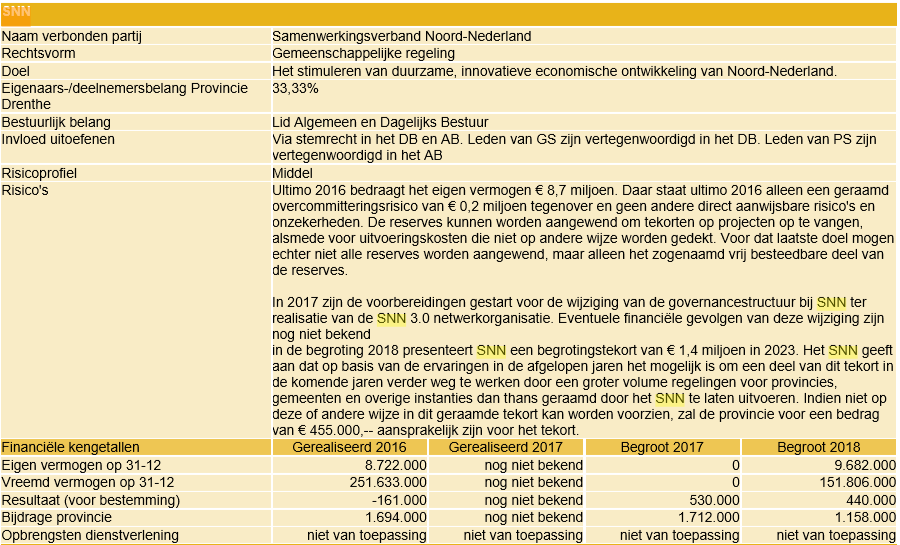 Samenhang binnen P & C (4)
Control F + FOCUS
9
Henk Boshove
Statenlidnu april 2018
Ook zie je dat er zowel in de begroting 2017 als 2018 staat dat gestreefd wordt naar “Betere benutting SNN instrumenten Drents bedrijfsleven”. Zie hieronder de score in 2017:





Uit de voortgangsrapportages en jaarverslaggeving 2017 blijkt dat te weing resultaat is geboekt. Tekst in begroting 2018 is identiek aan 2017. Daar kun je dan OF bij de jaarrekening 2017 vragen over stellen OF bij 1e voortgangsrapportage 2018. Je had er wellicht ook al vragen over kunnen stellen bij behandeling begroting 2018 (obv begroting 2017 en voortgangsrapportges 2017). 

In de jaarrekening staat ook dat flink deel budget “Vierkant voorwerk” niet kon worden beschikt in 2017. Voorstel doorschuiven naar 2018. Wat nu als je deze twee stukken tekst combineert? Zit hier samenhang in of staat dit lost van elkaar? Zijn extramaatregelen SNN en/of College nodig? Welke? Hoe monitoren?
Door informatie te combineren stel je makkelijker politiek relevante vragen. Focussen op enkele onderwerpen gedurende meerdere jaren levert daarbij grote voordelen op (verdelen binnen fractie). Zeker als GS/Organisatie daarop gaan anticiperen 
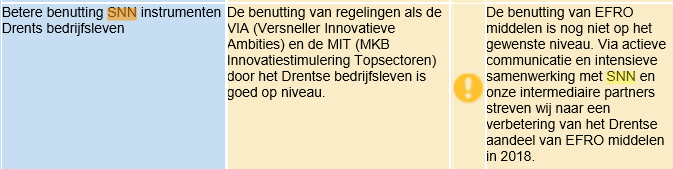 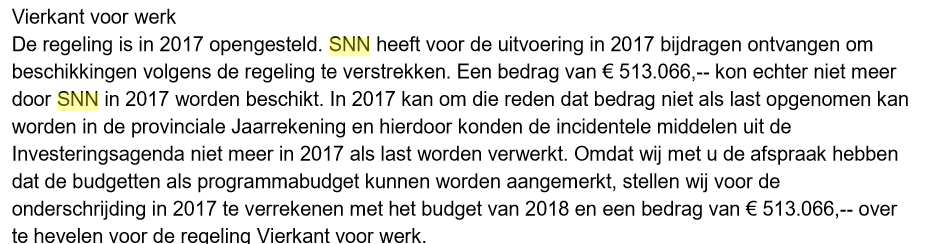 10
Laat je niet gek maken met moeilijke taal
Henk Boshove
Statenlidnu april 2018
Resultaat voor
en Resultaat na reservemutaties
Verkeerslicht rapportages
Financiële verordening / begrotingsregels
Incidenteel / structureel
Kosten Bedrijfsvoering
Grote (investerings) projecten
Weerstandsvermogen
Onderuitputting
11
Henk Boshove
Statenlidnu april 2018
12
Reserves en voorzieningen (1)
Henk Boshove
Statenlidnu april 2018
PS! + of -/- via resultaat bestemming
Thema’s
Weerstandsvermogen
Vooruitkijken
Bestemmingsreserves
Algemene (vrije) reserves
RESERVES
Wel / niet kwantificeerbaar
VOORZIENINGEN
Groot Onderhoud
Concrete risico’s
GS! + of -/- via programma’s = resultaat
13
Reserves en voorzieningen (2)
Henk Boshove
Statenlidnu april 2018
Accepteer nooit dat iets vast staat. Kijk naar & vraag om alternatieve opties
Zorg voor scherp zicht op impact bij nieuw of bij wijzigingen
Wees scherp op tijdigheid informatie verstrekking rondom (mutaties) reserves en voorzieningen
Zoek technische support en zorg dat je goed geïnformeerd wordt
14
Reserves en voorzieningen (3)
Henk Boshove
Statenlidnu april 2018
Denk eens aan een technische sessie voor info & toelichting (in plaats van vraag en antwoord spel of allerlei extra zaken (structureel) in de planning & control documenten
OOK HIER GELDT: BEKIJK ONTWIKKELINGEN IN SAMENHANG EN MEERJARIG
15
Paragrafen: Negeren, Lezen, Benutten (1)
Henk Boshove
Statenlidnu april 2018
Hoeveel tijd besteed PS / PS fractie / Statenlid van jouw Provincie aan de paragrafen 
Bij de Begroting?
Bij de Tussentijdse Rapportages?
Bij Jaarrekening/Jaarverslag?
16
Paragrafen: Negeren, Lezen, Benutten (2)
Henk Boshove
Statenlidnu april 2018
Stelling: PS negeren veelal in belangrijke mate de inhoud, de importantie en de oneindige grote sturingsmogelijkheden van (de verplichte en de eventueel door PS zelf gekozen) paragrafen
In de paragrafen kun je als PS OP ALLE belangrijke hoofdlijnen essentiële sturing geven EN OOK controle uitoefenen. Zowel op veel beleidsprogramma’s als op alle grote balansposten en verbonden partijen
17
Paragrafen: Negeren, Lezen, Benutten (3)
Henk Boshove
Statenlidnu april 2018
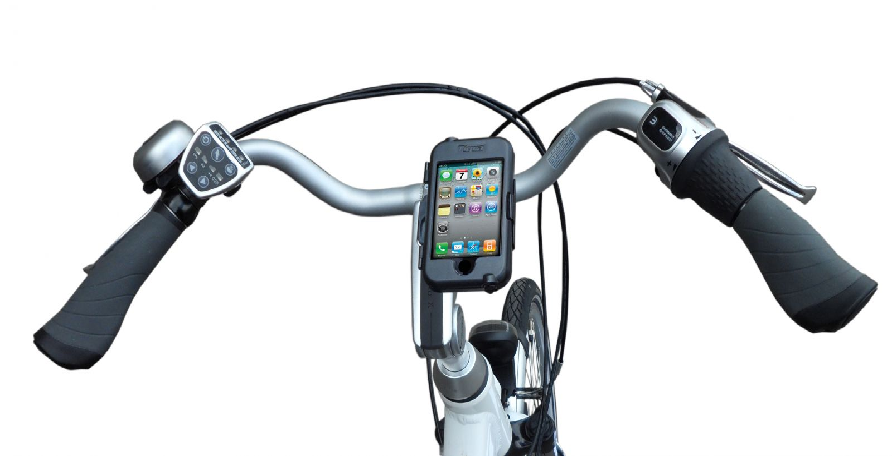 Veel zaken liggen vast in door PS zelf vastgestelde meerjarige (4 jaar meestal) kaders. Denk aan
Financiele verordening
Activa beleid
Verbonden partijen
Reserves en voorzieningen
Risicomanagement & weerstandsvermogen

LET OP: aanpassingen kunnen simpelweg in de paragraaf in de begroting. Incidenteel of structureel aanpassen. PS AAN HET STUUR!
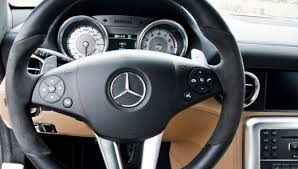 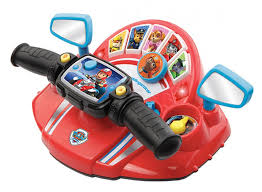 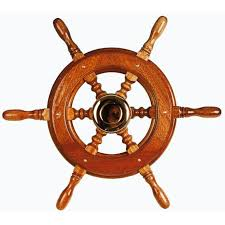 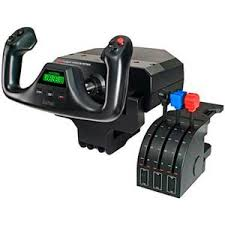 18
Stuurmogelijkheden in P & C
Henk Boshove
Statenlidnu april 2018
Begroting
Inzet reserves en gebruik van voorzieningen
Specifieke sturing op paragrafen
Afspraken over “schuiven” in de begroting
Doel, functie, noodzaak, governance, verslaggeving, risico’s belangrijkste verbonden partijen
Risicomanagement concreet maken / specifiek focussen (bijvoorbeeld op exit risico’s)
Statenperiode / 4-jaarsperiode als uitgangspunt in plaats van jaarlaag als focus
Continuïteit indicatoren en externe vergelijking (& jaarlijks behandelen)
One size fits all OF One size fits none
Tussentijdse rapportages
Hoofdlijnen versus diepgang
Afwijkingen versus resultaten
Volgtijdelijke informatie en actievoorstellen (& follow up)
TIMING
Jaarrekening/jaarverslag
Focus op onderdelen / thema’s / meerjarige lijnen
Focus op volgtijdelijke informatie meerjarige cycli
Naar voren halen specifieke dossiers (focus en tijdwinst & sturing!)
Gebruik Accountant, Rekenkamer en Concerncontrol slimmer en effectiever
Rol van PS/ PS fractie / PS lid / Auditcommissie?
Rol van de Griffie?
Rol van GS & Organisatie
19
Henk Boshove
Statenlidnu april 2018
In beweging blijven als PS (lid)
20
Begin with the end in mind
Henk Boshove
Statenlidnu april 2018
In Statenbesluiten moet de juiste basis liggen voor goede sturing, planning, control
Check dat de basis uit Statenbesluiten op juiste wijze zijn vertaald in P&C
P&C is hulpmiddel, géén doel op zich. Behandel & bekijk P&C documenten ook zo
Zoek en ontdek de samenhang tussen onderdelen binnen P&C documenten
Lees nooit één document in de P&C cyclus afzonderlijk (combineer binnen de P&C cyclus)
Laat je niet vangen in de vaste opzet P&C cyclus en documenten (wees creatief er omheen)
Laat je niet teveel afleiden door de waan van de dag of wat het College presenteert
FOCUS op thema’s en onderwerpen. Blijf hieraan vasthouden dwars door P&C cyclus & jaren heen
21
Kop niet in het zand steken.. Have fun met P&C!
Henk Boshove
Statenlidnu april 2018
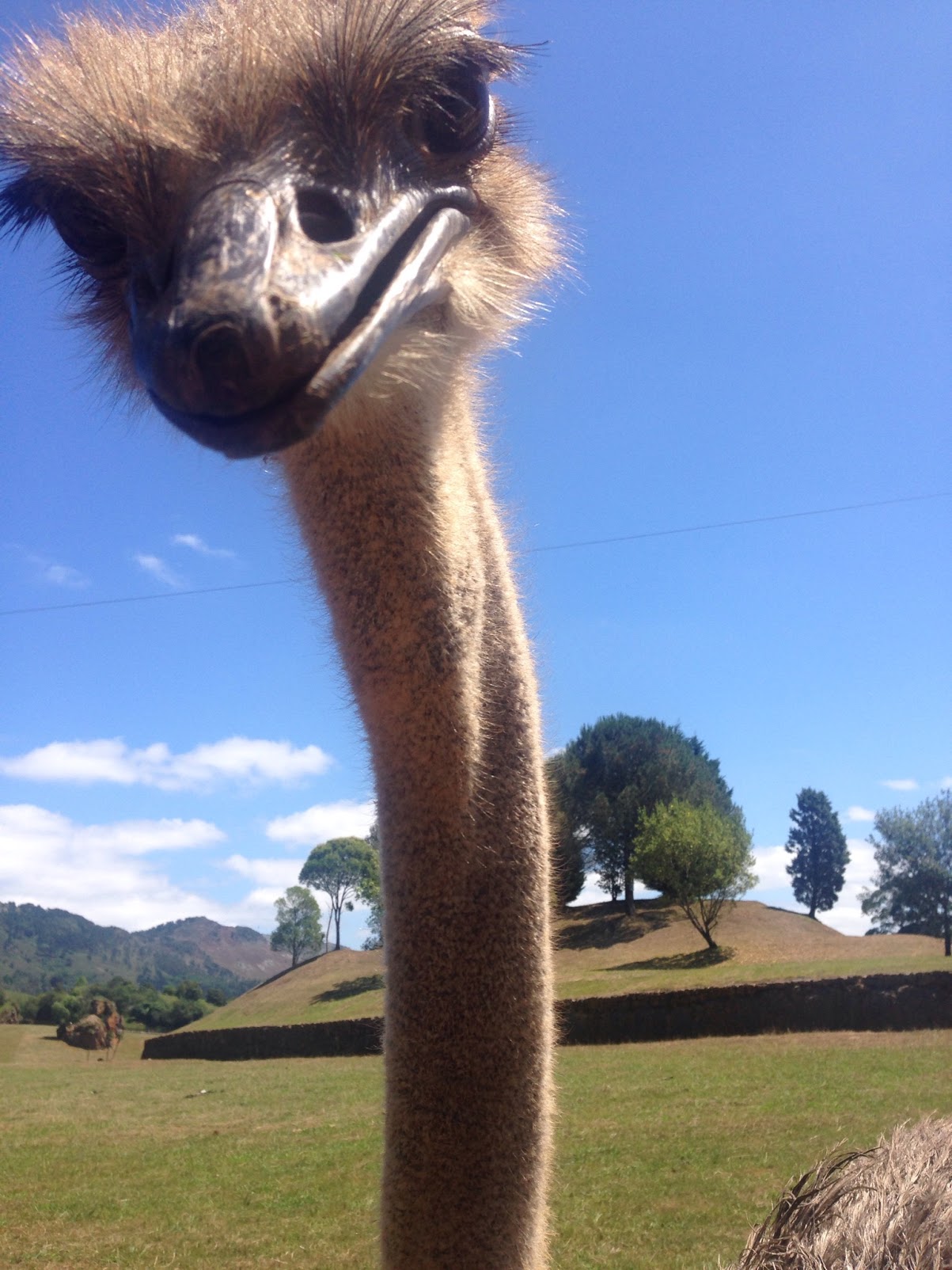 Henk Boshove06 51369916info@BusinessAct.nl